- ПОДВИЖНЫЕ ИГРЫ   - ИГРЫ НА ВНИМАНИЕ       И РАССЛАБЛЕНИЕ
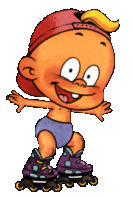 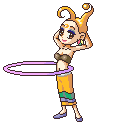 Игры являются сокровищницей                       человеческой культуры.
ИГРЫ ФИЗИЧЕСКОГО ВОСПИТАНИЯ
ДЕЛЯТСЯ  НА ДВЕ БОЛЬШИЕ ГРУППЫ:
ПОДВИЖНЫЕ И СПОРТИВНЫЕ.
Спортивные игры укрепляют крупные группы мышц, развивают психофизические качества:- силу,- быстроту,- ловкость, выносливость.Воспитывается:- сдержанность,- самообладание,- ответственность,- воля,- решительность.
Подвижные игры с элементами спортивных игр требуют особой подготовки организма ребенка для их проведения.
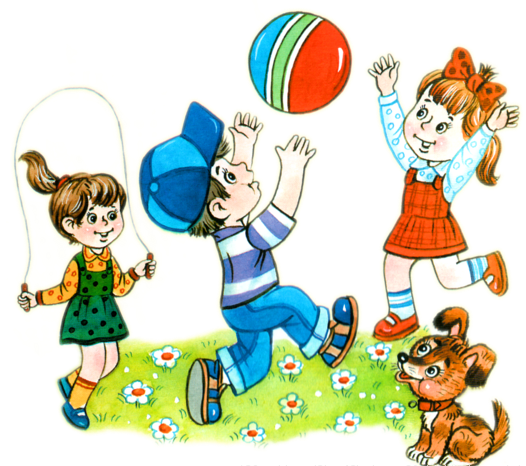 Обучать детей играм с элементами спортивных игр следует постепенно, переходя от простого к сложному.
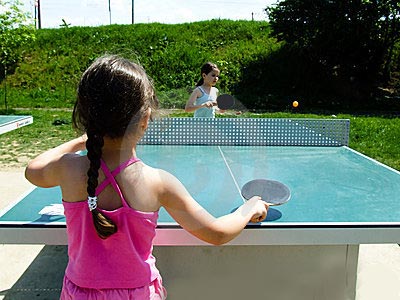 Подвижная игра с правилами — это сознательная, активная деятельность ребенка
Игра — незаменимое средство пополнения ребенком знаний и представлений об окружающем мире, развития мышления, смекалки, ловкости, сноровки, ценных морально-волевых качеств.
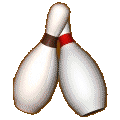 Подвижные игры являются одним из условий развития культуры ребенка. В них он осмысливает и познает окружающий мир: развивается его интеллект, фантазия, воображение, формируются социальные качества.
Правила в подвижной игре выполняют организующую роль:
 ими определяется её ход,
 последовательность действий, 
взаимоотношения играющих, 
- поведение каждого ребёнка.
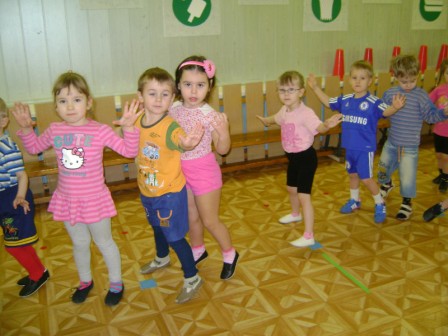 В активном движении, ребенок, как правило, «сбрасывает» все негативное, накопленное им за определенный период.
он укрепляет разные группы мышц;
тренирует вестибулярный аппарат;
улучшает свою осанку;
снимает утомление;
повышает работоспособность.
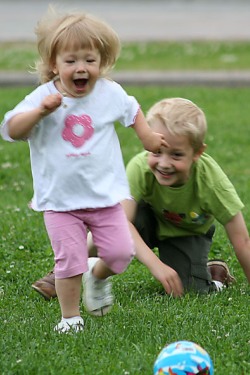 Физические упражнения способствуют развитию внутренней саморегуляции:
возможности управлять своим вниманием
сосредоточивать внимание
переключать внимание
направлять внимание на расслабление и мобилизацию
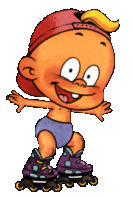 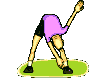 Игры способствуют развитию и внимания, и воображения, и мышления.
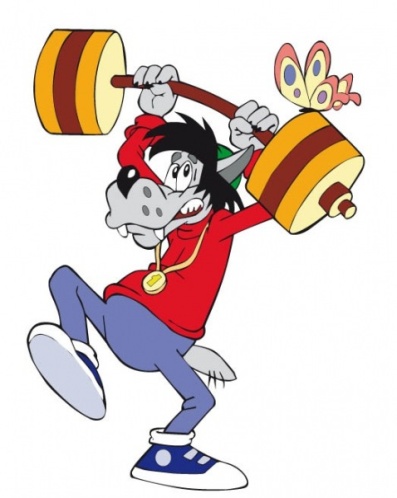 Виды игр:
коллективные парные        индивидуальные
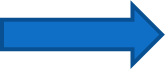 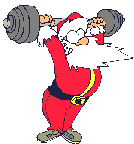 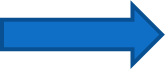 Ребёнок, как и взрослый, познаёт мир в процессе деятельности.
расширяют круг представлений, 
- развивают наблюдательность, сообразительность, умение  анализировать, сопоставлять и обобщать виденное.
Подвижные игры воспитывают
- солидарность
- товарищество
- ответственность
Подготовка к проведению игры
Выбор игры  зависит:
♣ задач
♣ места её проведения
♣ наличия пособий.
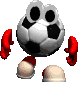 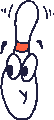 Подготовка места для игры.
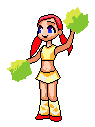 ● Летом на воздухе необходимо выбрать ровную зелёную площадку
● Зимой площадку для игр надо очистить от снега. 
● При проведении игр в помещении надо предусмотреть, чтобы в помещении не было посторонних предметов, мешающих движению играющих.
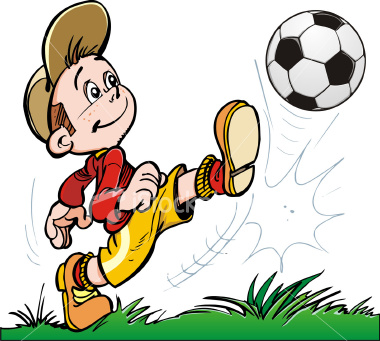 Объяснение игры
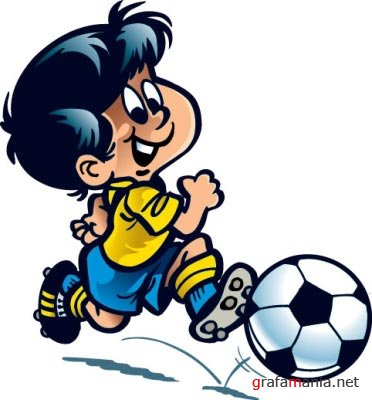 Рассказ должен быть:
♦ кратким
♦ логичным
План изложения 
 1) название игры;
 2) роль играющих и их места расположения;
3) ход игры;
 4) цель игры;
5) правила игры.
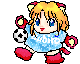 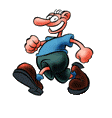 Распределение на команды
по усмотрению руководителя
путём расчёта
фигурной маршировки
по сговору
по назначению капитанов
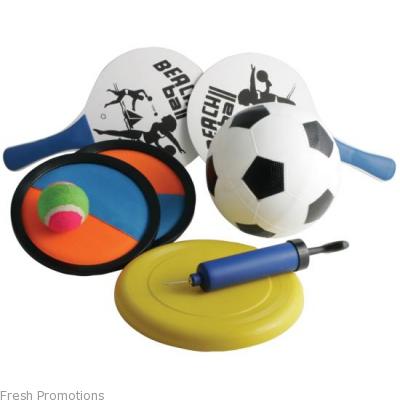 Выбор капитанов команд
сами играющие 
 
назначает руководитель
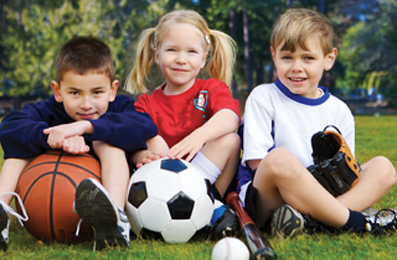 Выделение водящих:
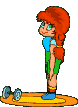 По назначению руководителя
По жребию
По выбору играющих
По результатам предыдущих игр
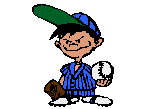 Игры для расслабления (детям 3-6 лет)
Даже маленькие
дети должны 
уметь
расслабляться
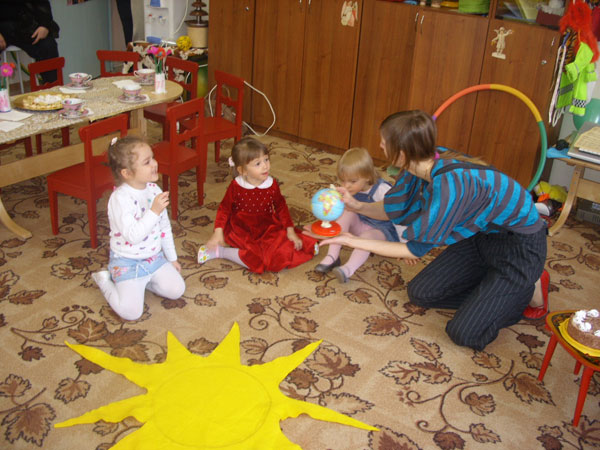 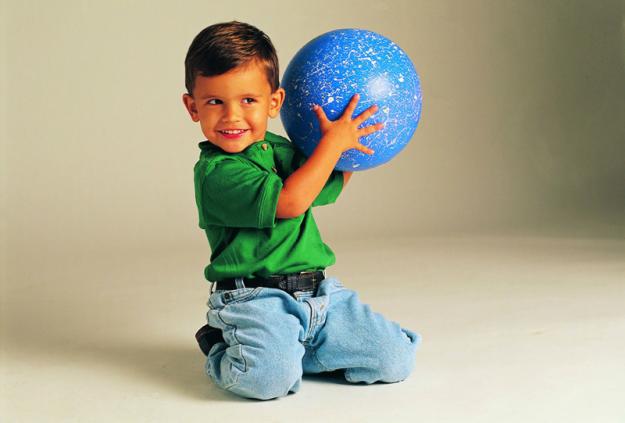 Заключение
Подвижные игры играют большую роль в умственном и физическом развитии ребенка. Различные подвижные игры помогают развивать различные группы мышц тела, координацию движений, способствуют развитию речи и мышления.
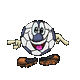 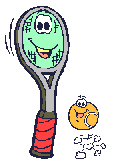 Игры на внимание♥ «Не перепутай!» ♥ «Три движения» ♥ «Быстрей шагай» ♥ «Пройти бесшумно» ♥ «Вернись скорее» ♥ «Удочка»
Подвижные игры: ♠ «Тарелочка по кругу» ♠ «Догони колокольчик»  ♠ «Палка-рычаг»  ♠ «Сумей догнать» ♠ «Пройти бесшумно» ♠ «Сантики-сантики-лим-по-по»
Игры для расслабления
♥ Волшебный воздушный шарик
♥ Мороженое
♥ Я рядом с тобой
♥ Медведь после спячки 
♥ Макароны
♥ Могучий лев
Презентацию
Подготовила:
 воспитатель МБДОУ «Детский сад №9»
пгт. Яшкино 
Яремчук Юлия Владимировна